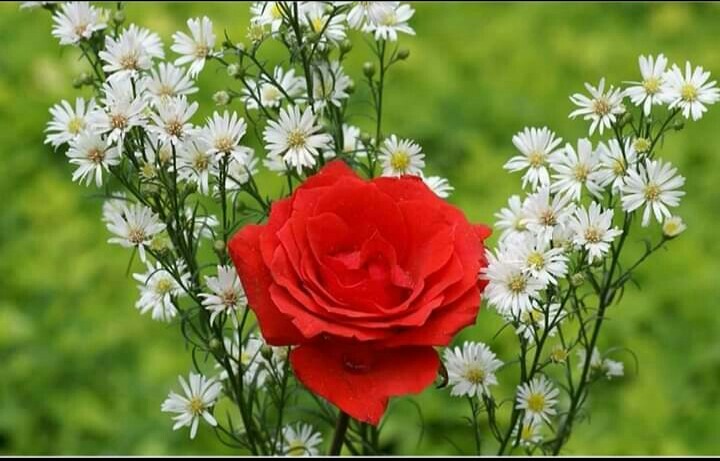 আজকের ক্লাসে সবাইকে
স্বাগতম
[Speaker Notes: মোঃজুনির আলী, সহকারী শিক্ষক(বাংলা) বি এ সম্মান(বাংলা),এমএ (বাংলা ),পিঠালীতলাউচ্চ বিদ্যালয়, শিবগঞ্জ, চাঁপাইনবাবগঞ্জ।০১৭২৩০৮৪০৩৩ md.junirali1130009@gmail.com]
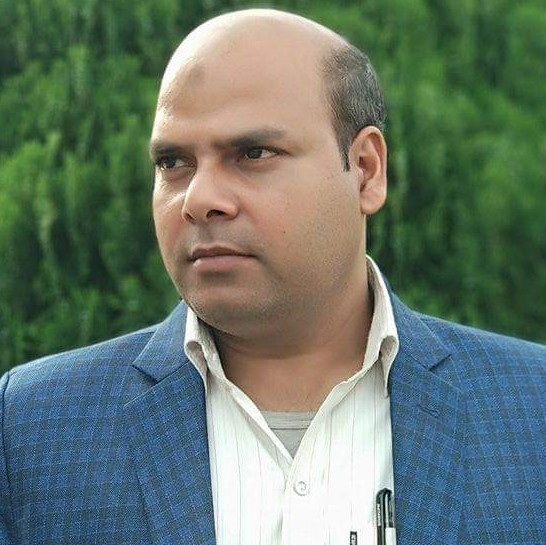 শিক্ষক পরিচিতি
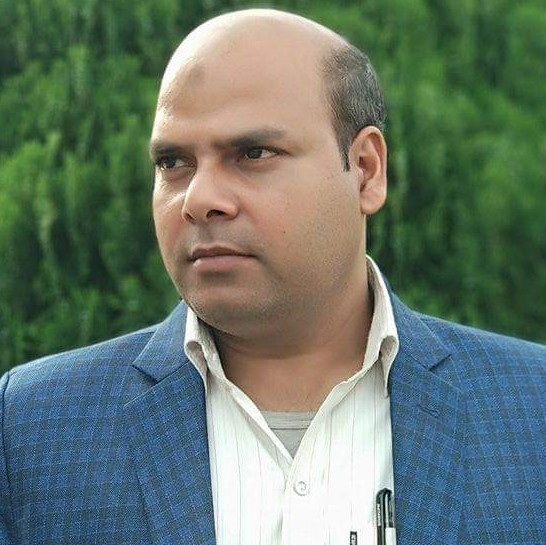 পাঠ পরিচিতি
বিষয়ঃ বাংলা
সাহিত্য
শ্রেণিঃ ৯ম-১০ম
সময়ঃ৫০ মিনিট
মোঃজুনির আলী 
সহকারী শিক্ষক(বাংলা)
বি এ সম্মান(বাংলা),এমএ (বাংলা ভাষা ও সাহিত্য),বি. এড
 পিঠালীতলা উচ্চ বিদ্যালয়
শিবগঞ্জ, চাঁপাইনবাবগঞ্জ 
মোবাইল নং-০১৭২৩০৮৪০৩৩
Email:md.junirali1130009@gmail.com
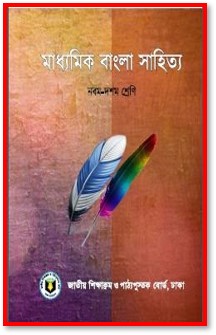 [Speaker Notes: মোঃজুনির আলী, সহকারী শিক্ষক(বাংলা) বি এ সম্মান(বাংলা),এমএ (বাংলা ),পিঠালীতলাউচ্চ বিদ্যালয়, শিবগঞ্জ, চাঁপাইনবাবগঞ্জ।০১৭২৩০৮৪০৩৩ md.junirali1130009@gmail.com]
নিচের ছবিগুলোতে কি দেখতে পাচ্ছো-
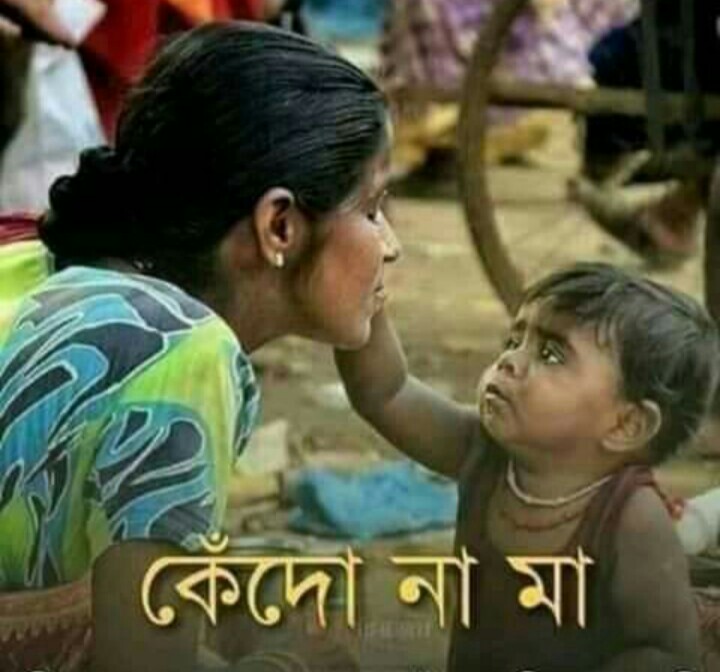 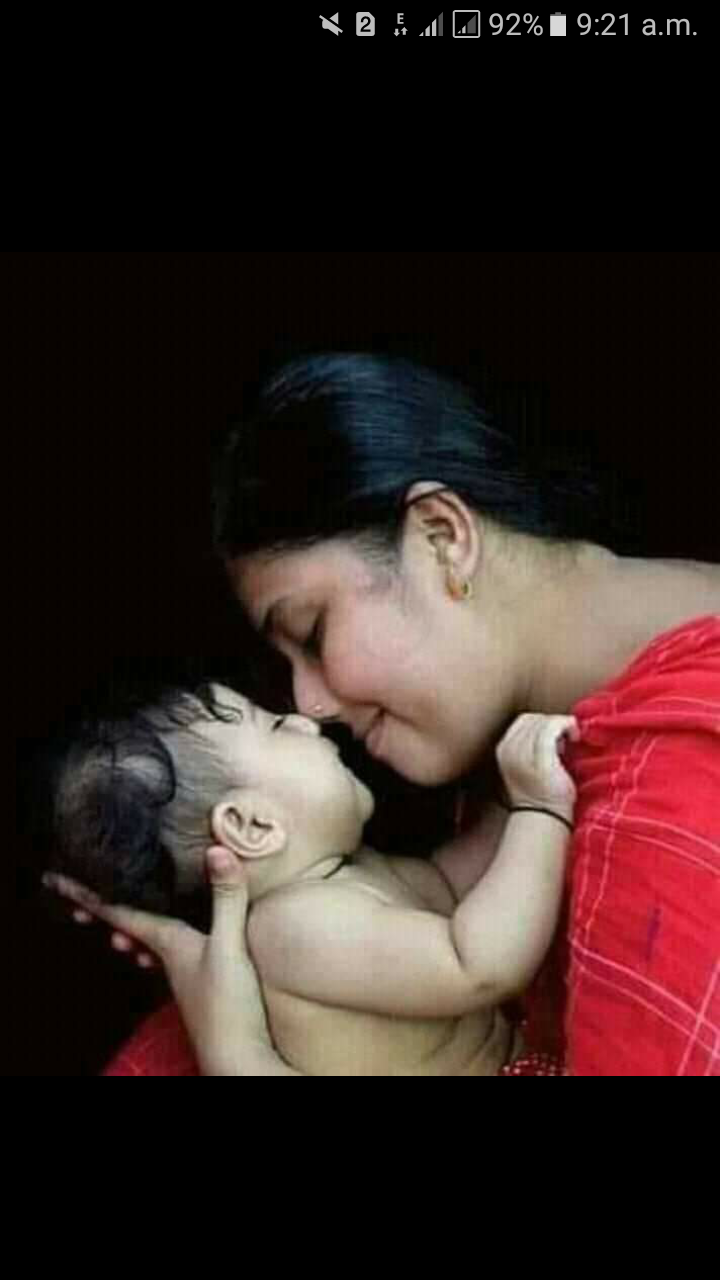 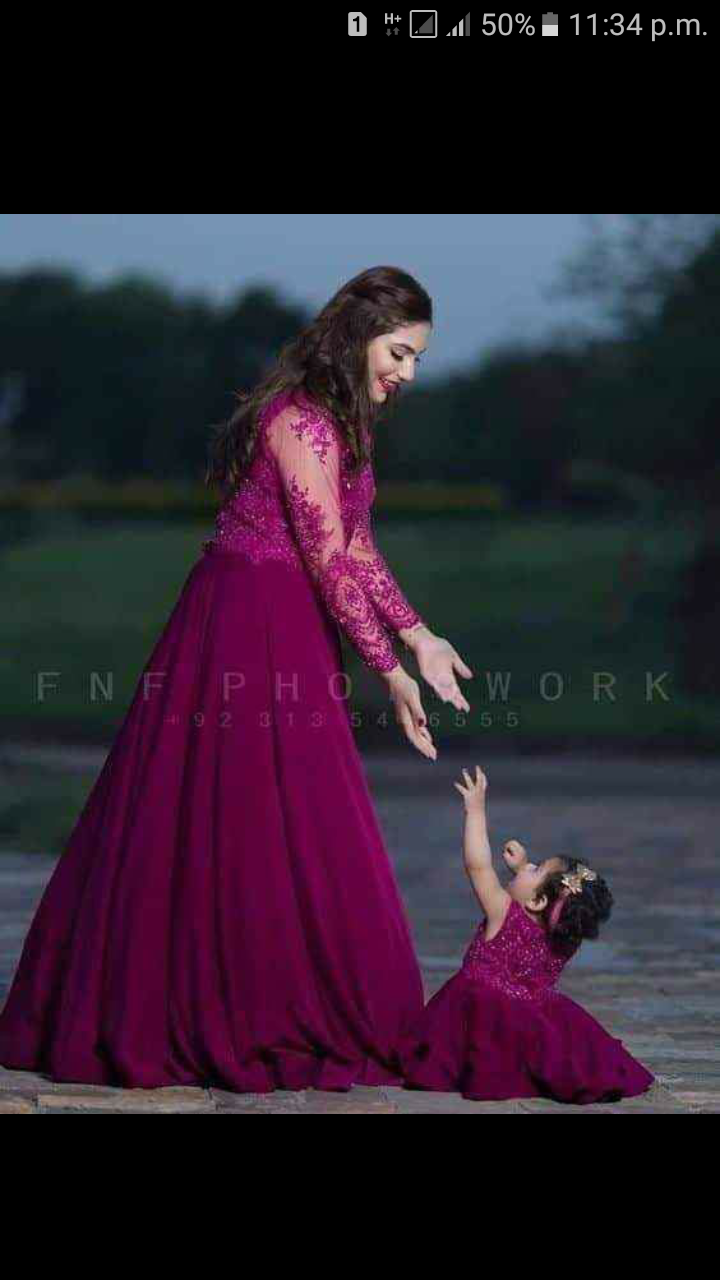 পাঠের শিরোনামঃ
পল্লিজননী
জসীমউদ্দীন
[Speaker Notes: মোঃজুনির আলী, সহকারী শিক্ষক(বাংলা) বি এ সম্মান(বাংলা),এমএ (বাংলা ),পিঠালীতলাউচ্চ বিদ্যালয়, শিবগঞ্জ, চাঁপাইনবাবগঞ্জ।০১৭২৩০৮৪০৩৩ md.junirali1130009@gmail.com]
শিখনফল
প্রত্যাশা করা যাচ্ছে যে এই পাঠ শেষে শিক্ষার্থীরা --
১। কবি পরিচিতি বলতে পারবে
২। নতুন শব্দের অর্থ বলতে পারবে।
৩। কবিতাটিতা আদর্শভাবে আবৃত্তি করতে পারবে।
৪। মমতাময়ি মায়ের অকৃত্রিম ভালোবাসা সস্পর্কে ব্যাখ্যা করতে পারবে।
[Speaker Notes: মোঃজুনির আলী, সহকারী শিক্ষক(বাংলা) বি এ সম্মান(বাংলা),এমএ (বাংলা ),পিঠালীতলাউচ্চ বিদ্যালয়, শিবগঞ্জ, চাঁপাইনবাবগঞ্জ।০১৭২৩০৮৪০৩৩ md.junirali1130009@gmail.com]
কবি পরিচিতি
জসীউদ্দীন
জন্মঃ
১৯০৩ সাল
ছাত্রজীবনে কাব্যঃকবর
মৃত্যুঃ ১৯৭৬ সালে
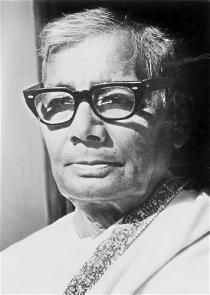 কাব্যগ্রন্থঃবালুচর,
নকশীকাঁথার মাঠ,রাখালী,
উপন্যাসঃ
বোবা কাহিনী
উপাধীঃ 
পল্লীকবি
[Speaker Notes: মোঃজুনির আলী, সহকারী শিক্ষক(বাংলা) বি এ সম্মান(বাংলা),এমএ (বাংলা ),পিঠালীতলাউচ্চ বিদ্যালয়, শিবগঞ্জ, চাঁপাইনবাবগঞ্জ।০১৭২৩০৮৪০৩৩ md.junirali1130009@gmail.com]
আদর্শ পাঠঃ
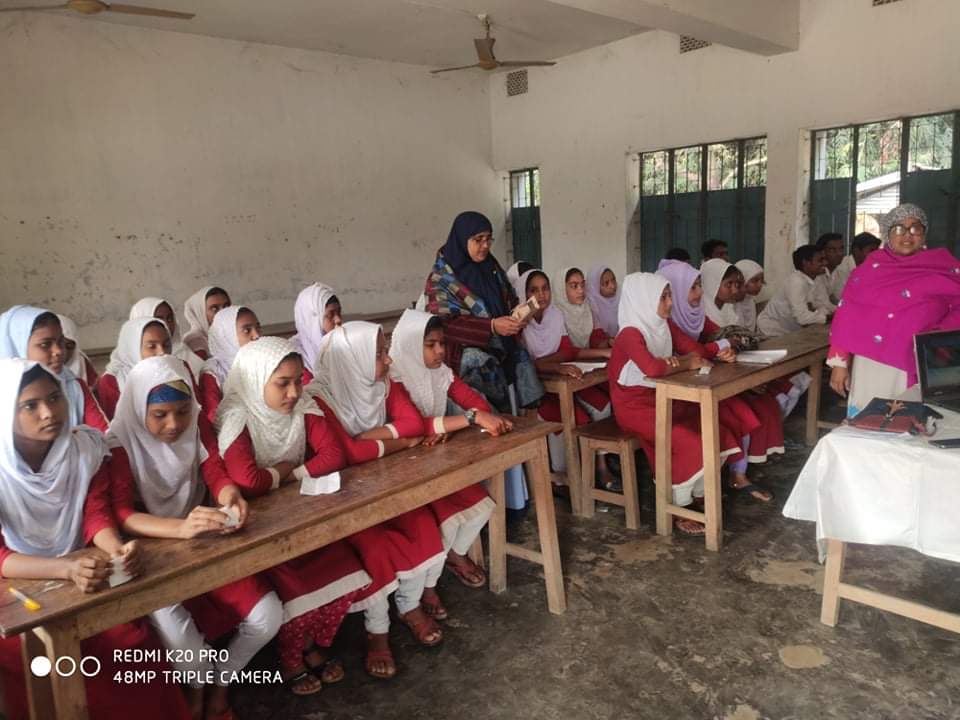 রাত থমথম স্তব্ধ নিঝুম ,ঘোর -ঘোর -আন্ধার
নিশ্বাস ফেলি তাও শোনা যায় নাই কোথা সাড়া কার।
রুগণ ছেলের শিয়রে বসিয়া একেলা জাগিছে মাতা
করুণ ছাহনি ঘুম ঘুম যেন ঢুলিছে চোখের পাতা
শিয়রের কাছে নিবু নিবু দীপ ঘুরিয়া ঘুরিয়া জ্বলে,
তারি সাথে সাথে বিরহে মায়ের একলা পরাণ দোলে।
[Speaker Notes: মোঃজুনির আলী, সহকারী শিক্ষক(বাংলা) বি এ সম্মান(বাংলা),এমএ (বাংলা ),পিঠালীতলাউচ্চ বিদ্যালয়, শিবগঞ্জ, চাঁপাইনবাবগঞ্জ।০১৭২৩০৮৪০৩৩ md.junirali1130009@gmail.com]
সরব পাঠ
রাত থমথম স্তব্ধ নিঝুম ,ঘোর -ঘোর -আন্ধার
নিশ্বাস ফেলি তাও শোনা যায় নাই কোথা সাড়া কার।
রুগণ ছেলের শিয়রে বসিয়া একেলা জাগিছে মাতা
করুণ ছাহনি ঘুম ঘুম যেন ঢুলিছে চোখের পাতা
শিয়রের কাছে নিবু নিবু দীপ ঘুরিয়া ঘুরিয়া জ্বলে,
তারি সাথে সাথে বিরহে মায়ের একলা পরাণ দোলে।
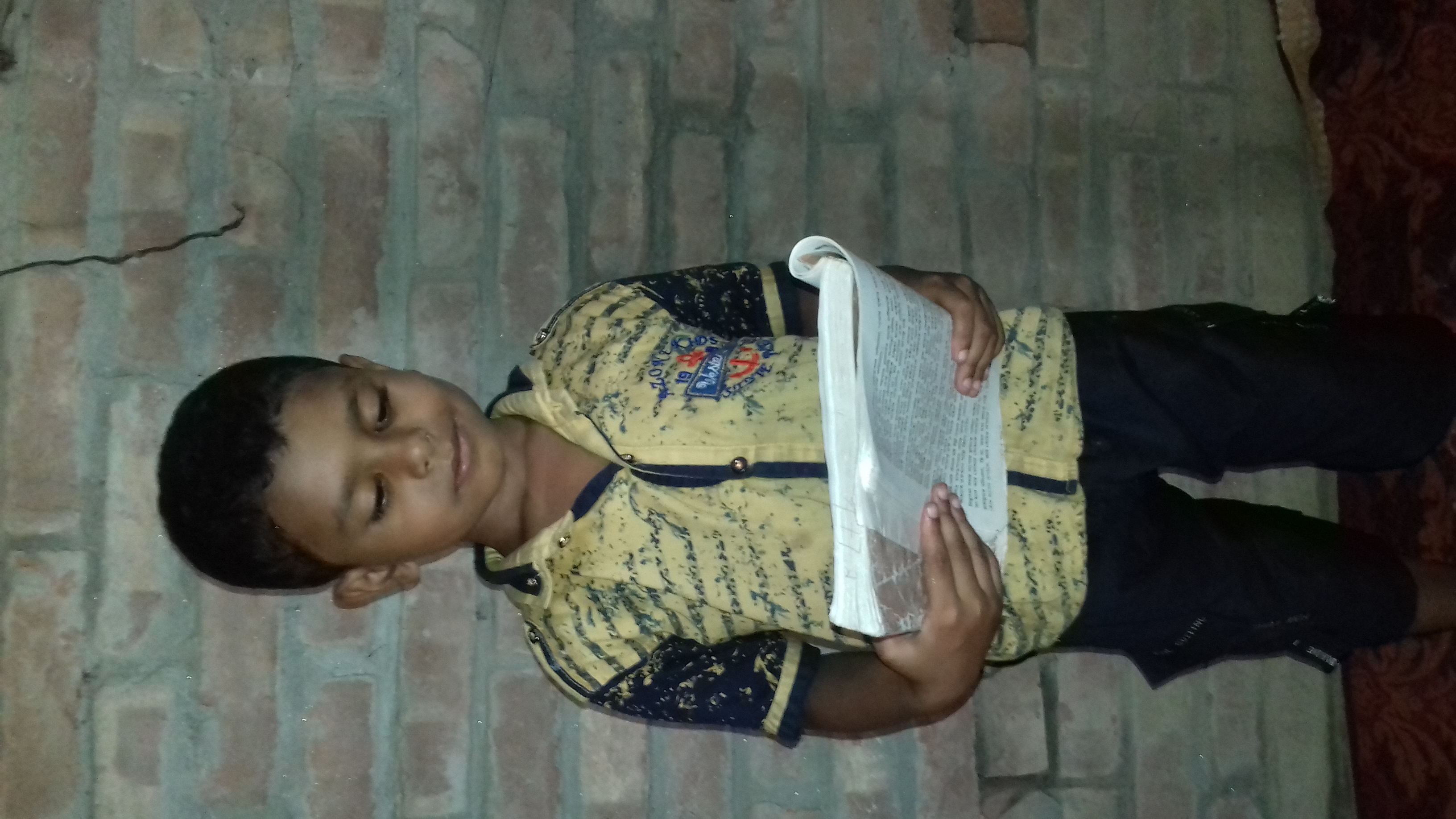 [Speaker Notes: মোঃজুনির আলী, সহকারী শিক্ষক(বাংলা) বি এ সম্মান(বাংলা),এমএ (বাংলা ),পিঠালীতলাউচ্চ বিদ্যালয়, শিবগঞ্জ, চাঁপাইনবাবগঞ্জ।০১৭২৩০৮৪০৩৩ md.junirali1130009@gmail.com]
নিরব পাঠঃ
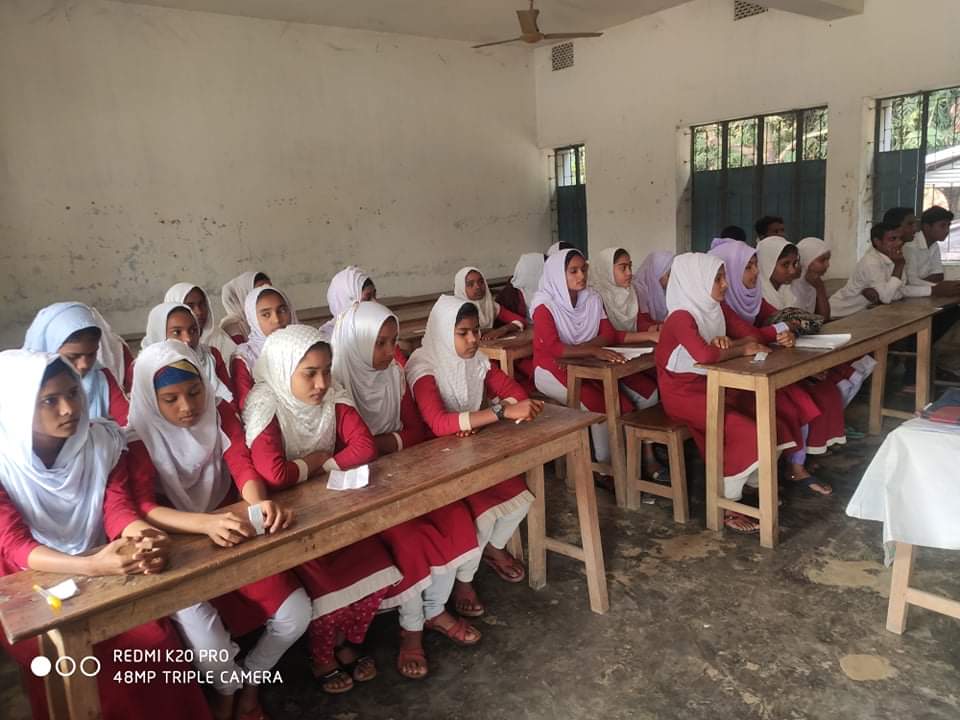 শব্দার্থ
আড়ঙ
মেলা
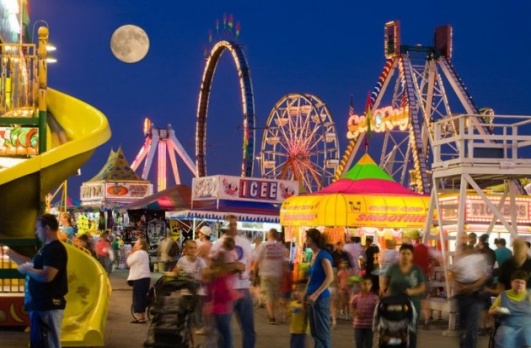 পচান
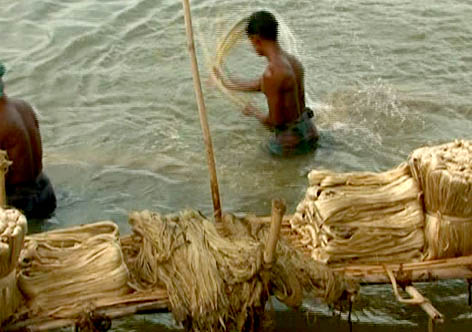 পচে গেছে এমন
নীর
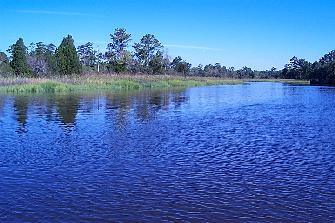 পানি
একক কাজ
১।কবি জসীম উদ্দীন কত সালে জন্মগ্রহন করেন?
২। কবি জসীম উদ্দীনকে কী উপাধীতে ভূষিত করেন?
৩। ‘পল্লিজননী’ কবিতায় ছেলে মাকে কি যত্ন করে রাখার কথা বলেছে?
[Speaker Notes: মোঃজুনির আলী, সহকারী শিক্ষক(বাংলা) বি এ সম্মান(বাংলা),এমএ (বাংলা ),পিঠালীতলাউচ্চ বিদ্যালয়, শিবগঞ্জ, চাঁপাইনবাবগঞ্জ।০১৭২৩০৮৪০৩৩ md.junirali1130009@gmail.com]
জোড়ায় কাজঃ
১। আজও তার পথ্য জোটে নি-পথ্য না জোটার কারন কি?
২। মোসলমানের আড়ঙ দেখিতে নাই –এ কথার কারন কি?
[Speaker Notes: মোঃজুনির আলী, সহকারী শিক্ষক(বাংলা) বি এ সম্মান(বাংলা),এমএ (বাংলা ),পিঠালীতলাউচ্চ বিদ্যালয়, শিবগঞ্জ, চাঁপাইনবাবগঞ্জ।০১৭২৩০৮৪০৩৩ md.junirali1130009@gmail.com]
দলগত কাজ
১। ‘সন্তানের প্রতি মায়ের ভালবাসা অকৃত্রিম’ আলোচনা কর।
[Speaker Notes: মোঃজুনির আলী, সহকারী শিক্ষক(বাংলা) বি এ সম্মান(বাংলা),এমএ (বাংলা ),পিঠালীতলাউচ্চ বিদ্যালয়, শিবগঞ্জ, চাঁপাইনবাবগঞ্জ।০১৭২৩০৮৪০৩৩ md.junirali1130009@gmail.com]
মূল্যায়ন
১। পল্লিকবি জসীমউদ্দীন -এর জন্মস্থান কোথায় ? 
(ক) রংপুর (খ) ঢাকা (গ) কুমিল্লা (ঘ)ফরিদপুর 
২। বাঁশ বনে বসে কোন পাখি ডাকে?   
  (ক) কোকিল (খ) কানাকুয়ো (গ) হুতুম (ঘ) দোয়েল
[Speaker Notes: মোঃজুনির আলী, সহকারী শিক্ষক(বাংলা) বি এ সম্মান(বাংলা),এমএ (বাংলা ),পিঠালীতলাউচ্চ বিদ্যালয়, শিবগঞ্জ, চাঁপাইনবাবগঞ্জ।০১৭২৩০৮৪০৩৩ md.junirali1130009@gmail.com]
বাড়ির কাজঃ
তোমার বড় হওয়ার পিছনে মায়ের অবদানের গুরুত্ব বর্নণা কর।
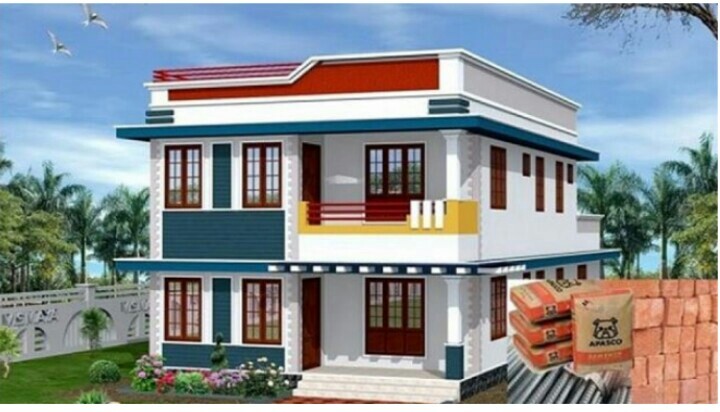 [Speaker Notes: মোঃজুনির আলী, সহকারী শিক্ষক(বাংলা) বি এ সম্মান(বাংলা),এমএ (বাংলা ),পিঠালীতলাউচ্চ বিদ্যালয়, শিবগঞ্জ, চাঁপাইনবাবগঞ্জ।০১৭২৩০৮৪০৩৩ md.junirali1130009@gmail.com]
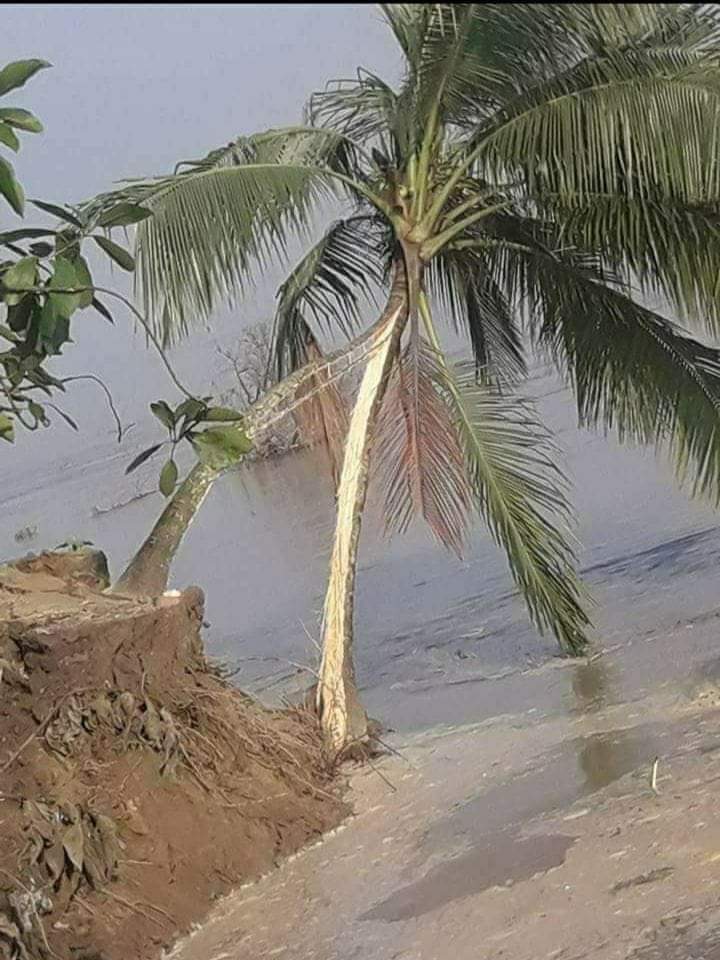 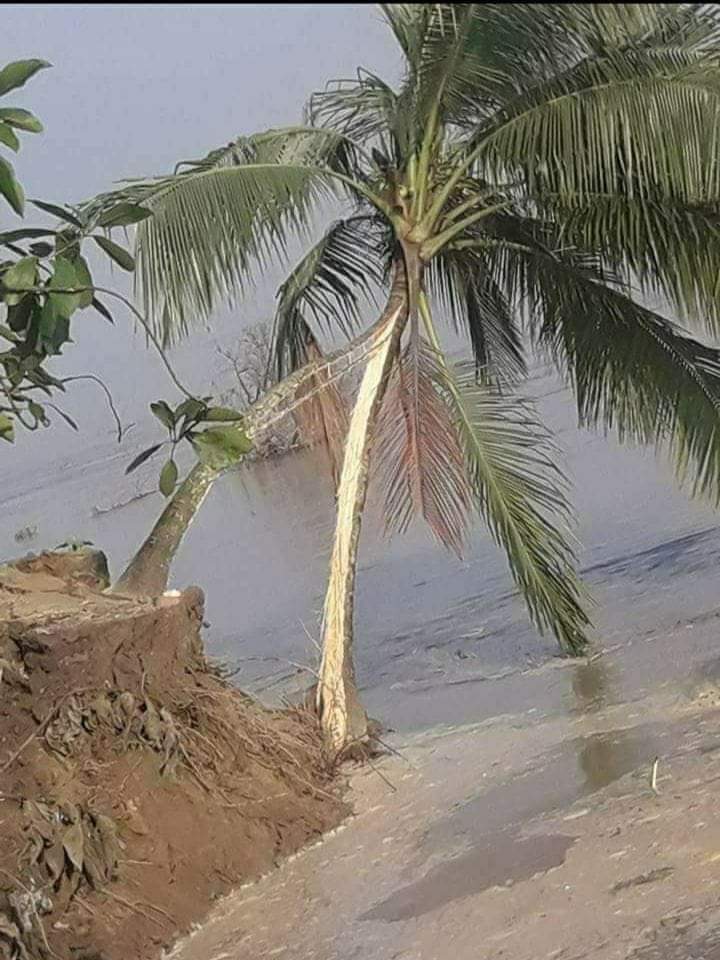 ধন্যবাদ
[Speaker Notes: মোঃজুনির আলী, সহকারী শিক্ষক(বাংলা) বি এ সম্মান(বাংলা),এমএ (বাংলা ),পিঠালীতলাউচ্চ বিদ্যালয়, শিবগঞ্জ, চাঁপাইনবাবগঞ্জ।০১৭২৩০৮৪০৩৩ md.junirali1130009@gmail.com]